PEMS activities in China:A research tool to characterize the expanding vehicle fleet in China
Prof Lei Yu, Texas Southern University
Prof. William Song, Beijing Jiaotong University
Sandeep Kishan, ERG

CE CERT PEMS Conference
Riverside, California.
March 24th, 2011
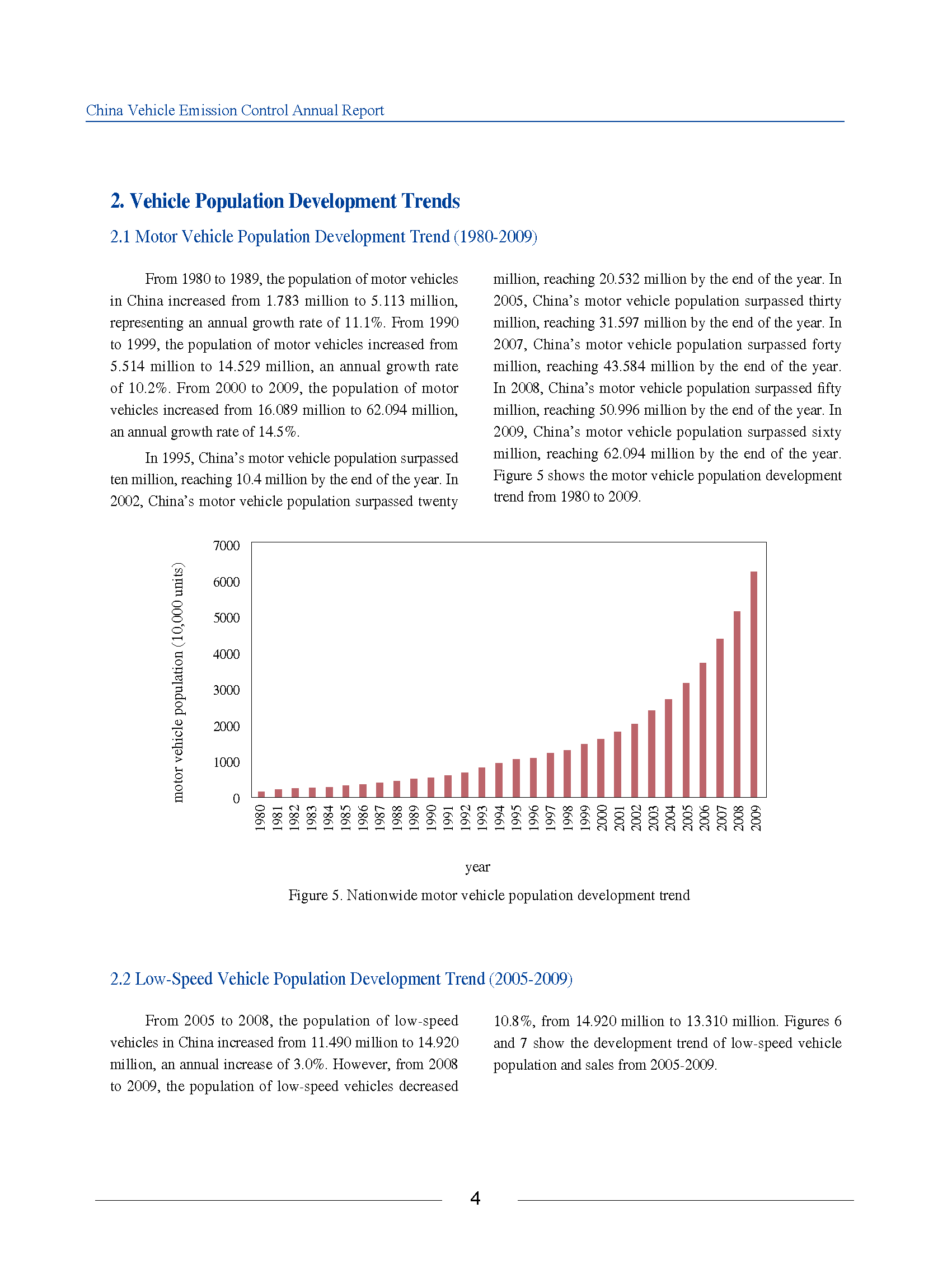 China Total Number of Vehicles by Year
60 million in 2009
Source :China Vehicle Emissions Annual Report, Ministry of Environmental Protection, People’s Republic of China
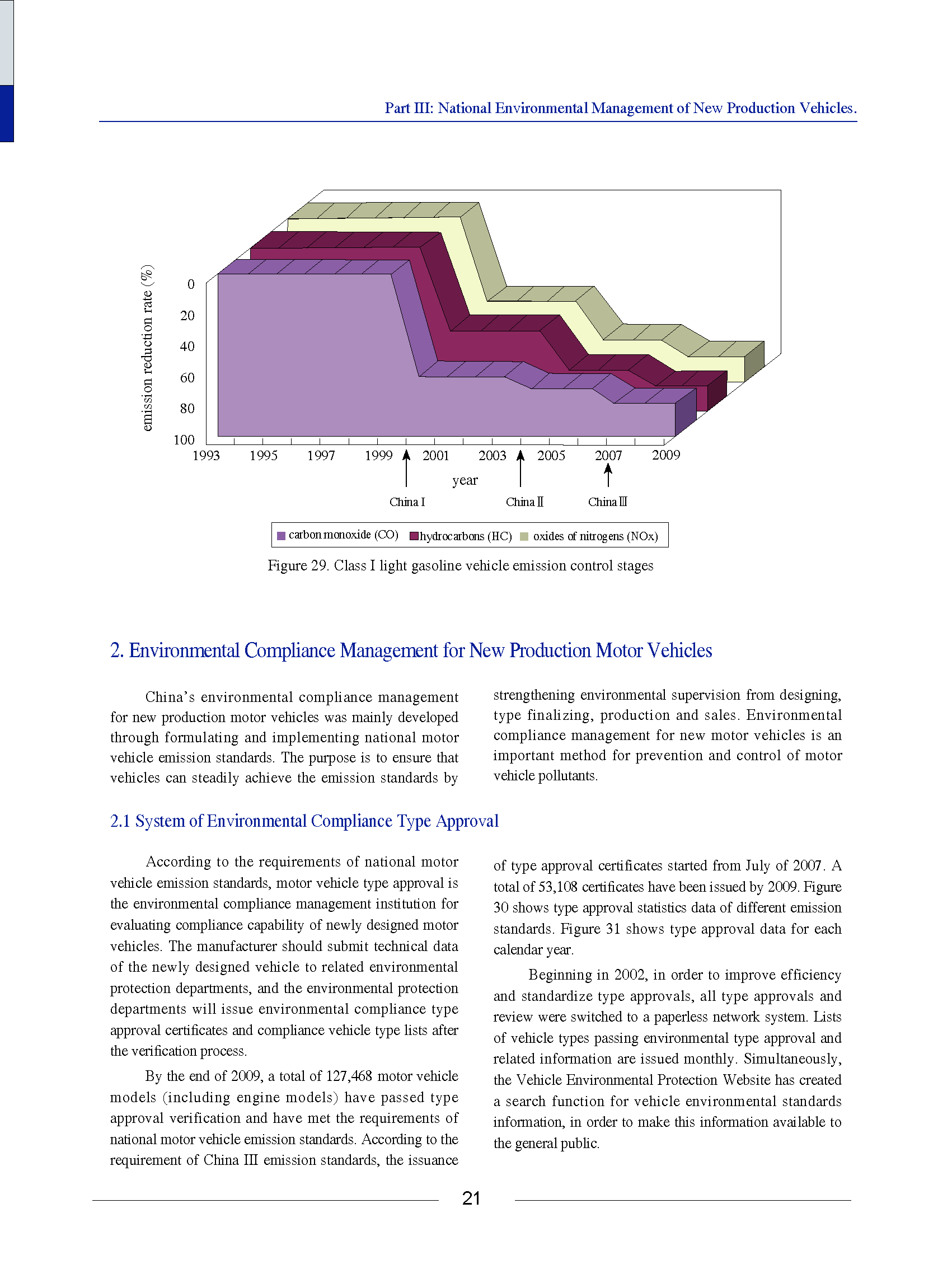 Source :China Vehicle Emissions Annual Report, Ministry of Environmental Protection, People’s Republic of China
Mobile Source Conference in China
Many universities and research organizations are using PEMS to characterize the emissions of the growing vehicle fleet
2010 International Workshop on Mobile Source Emissions Testing and Modeling in December, in Xiamen, China
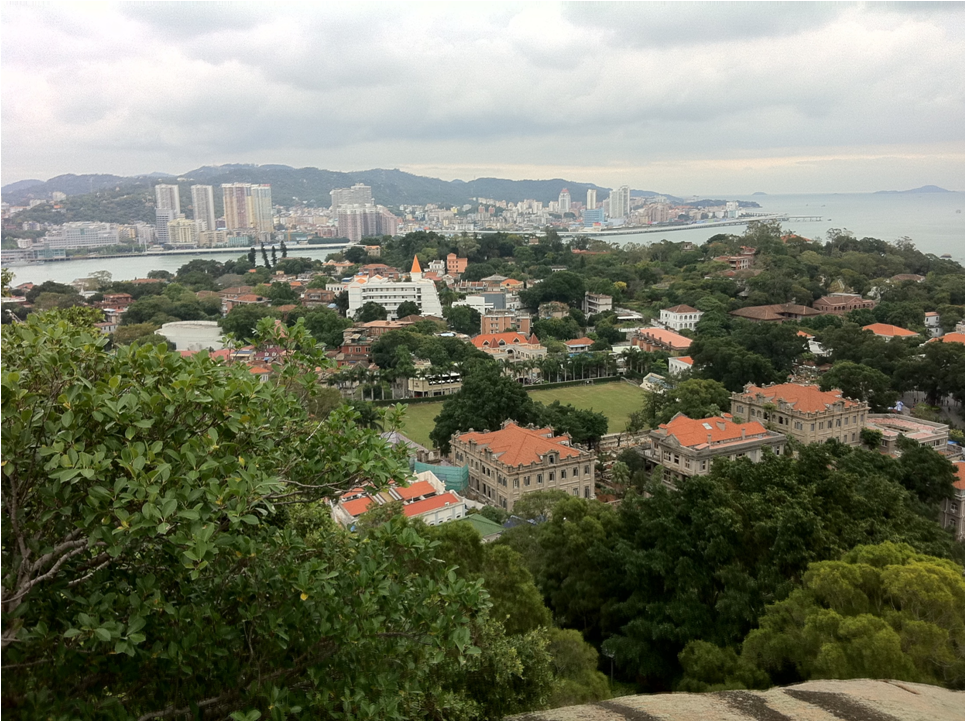 Xiamen, China
Mobile Source Conference in China
Sponsored by 
VECC, Ministry of Environmental Protection in China
The Energy Foundation
Beijing Jiaotong University
Technology Center of Vehicle Emissions Control, Xiamen
China Automotive Technology and Research Center
Tsinghua University
TRB Committee on Transportation and Air Quality
Texas Southern University
Main organizers were Prof. Lei Yu, Texas Southern University and Prof. William Song, Beijing Jiaotong University and their students
Research Organizations Represented
Presentations by US EPA, US DOT, EU, NC State, and other US organizations
The Chinese Researchers Included:
VECC, Ministry of Environmental Protection, China
Beijing Jiaotong University
Tsinghua University
China Automotive Technology and Research Center
Beijing Institute of Technology
Shanghai Academy of Environmental Sciences
Hong Kong Environmental Protection Department
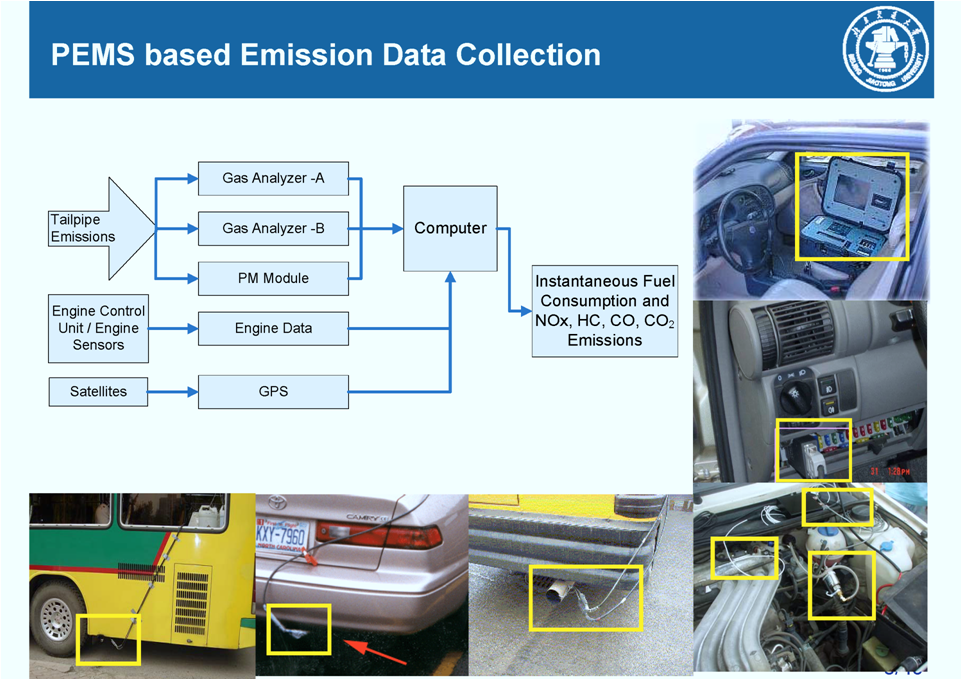 Beijing Jiaotong University
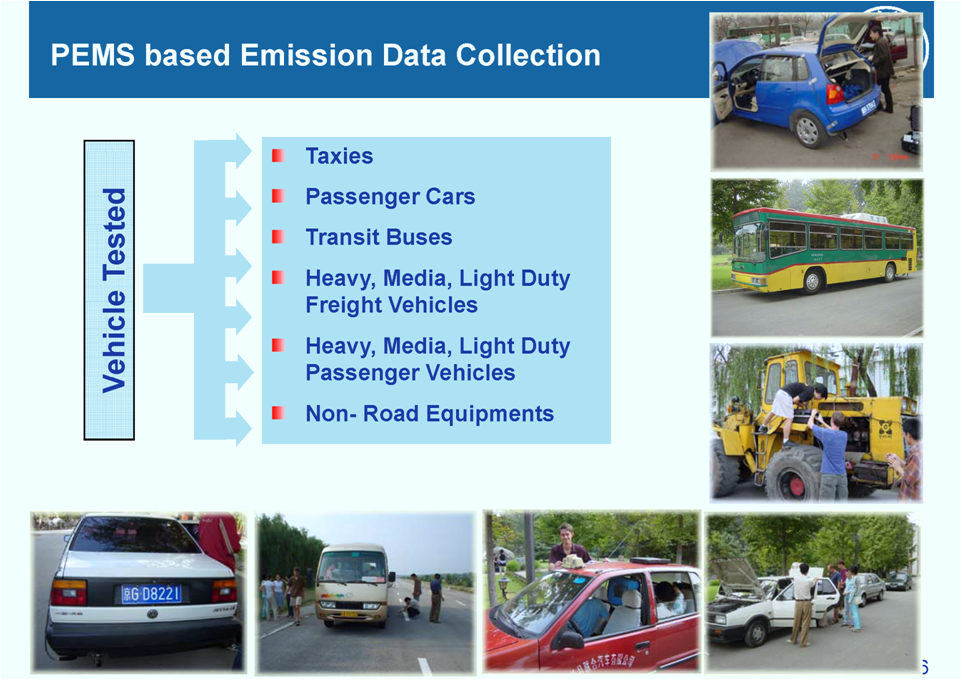 Beijing Jiaotong University
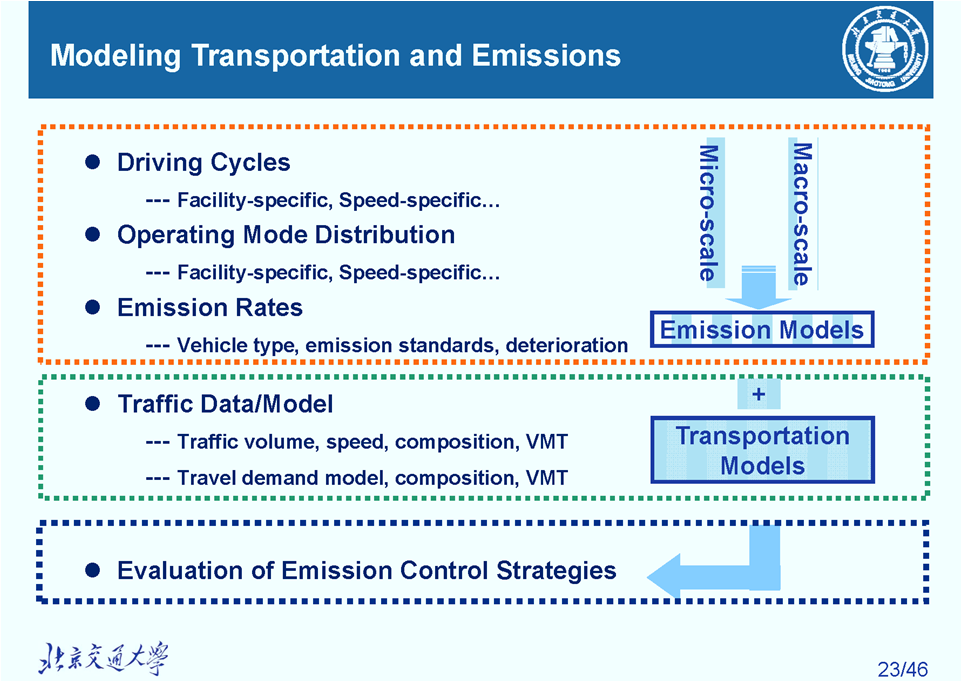 Beijing Jiaotong University
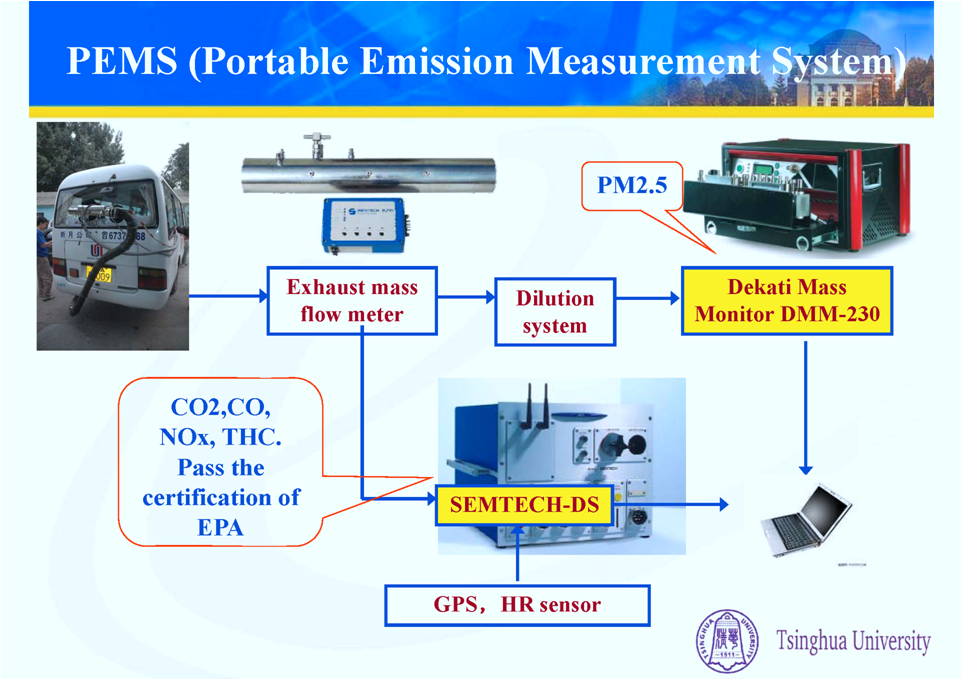 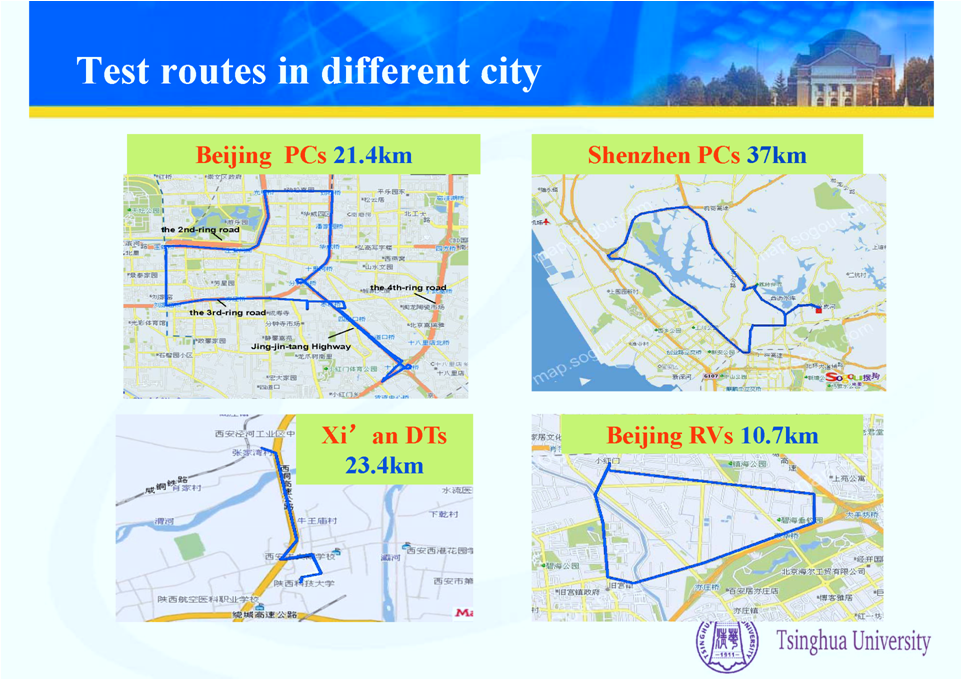 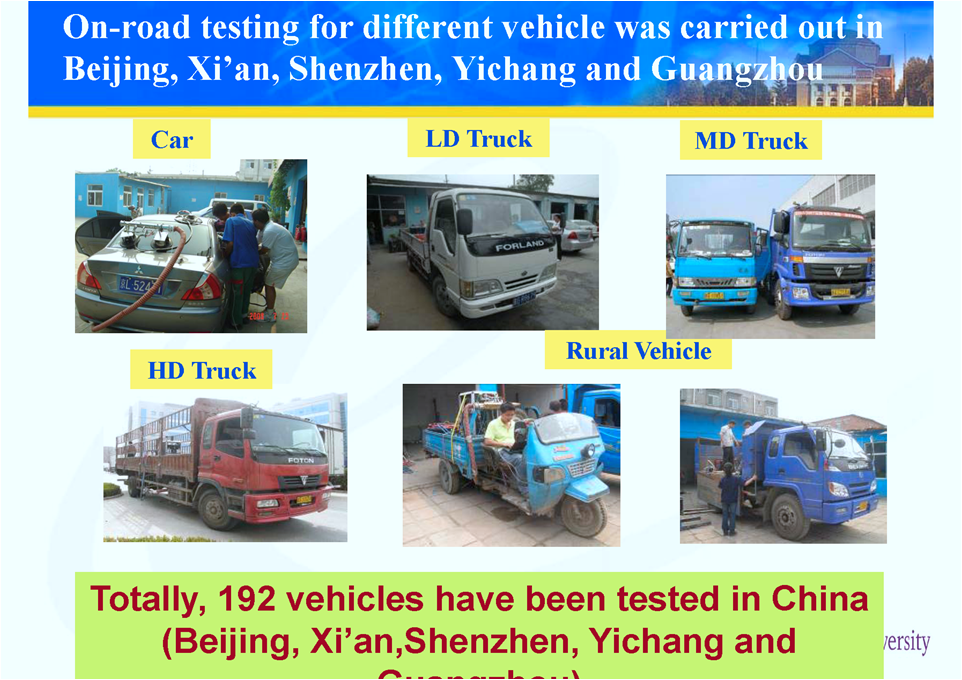 Tsinghua University
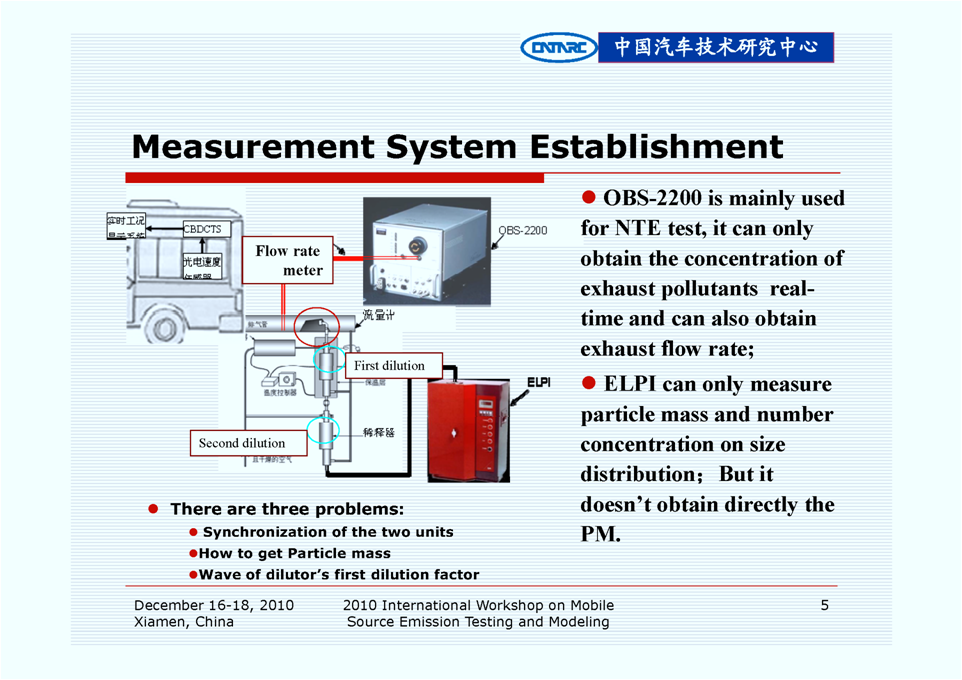 CATRC
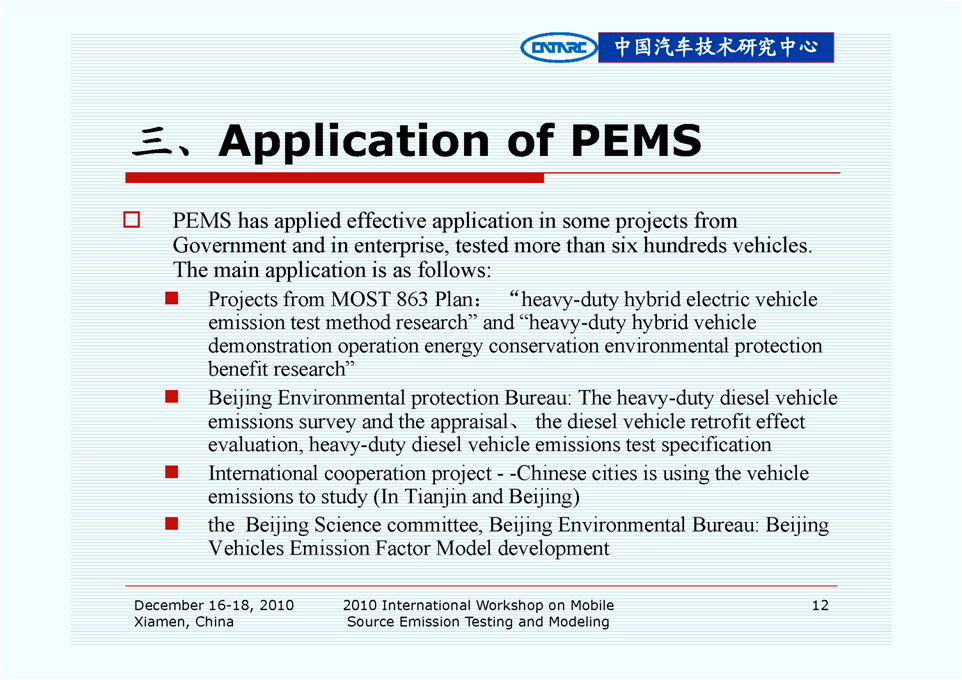 CATRC
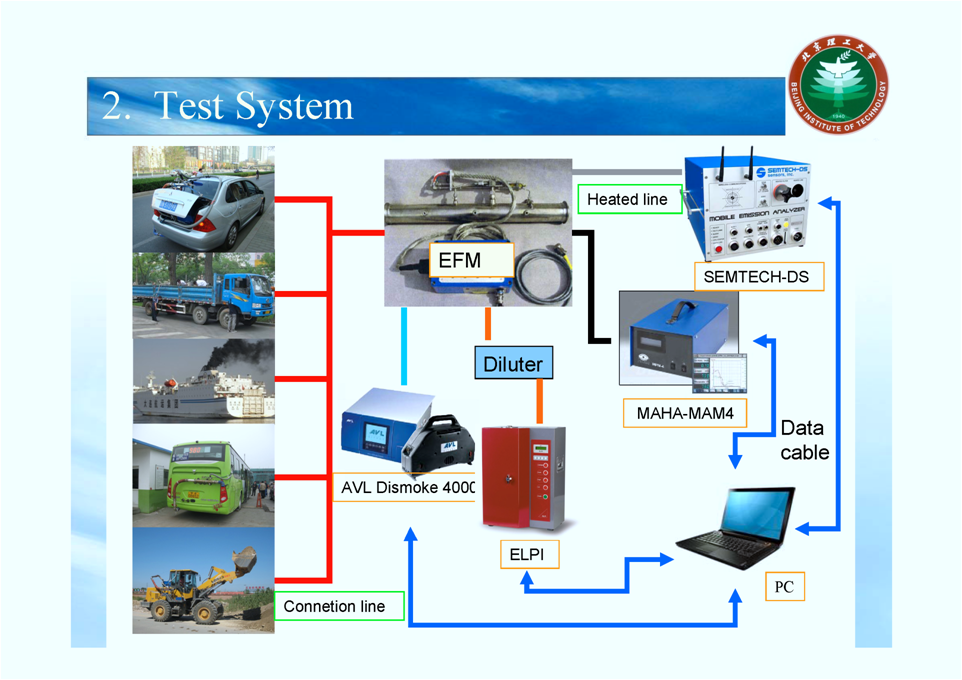 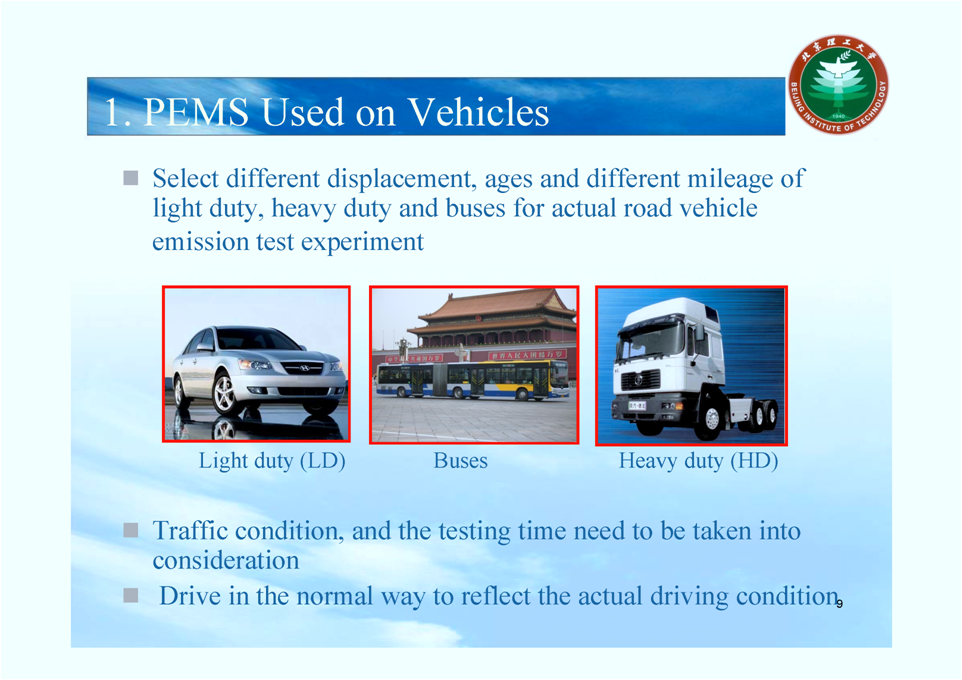 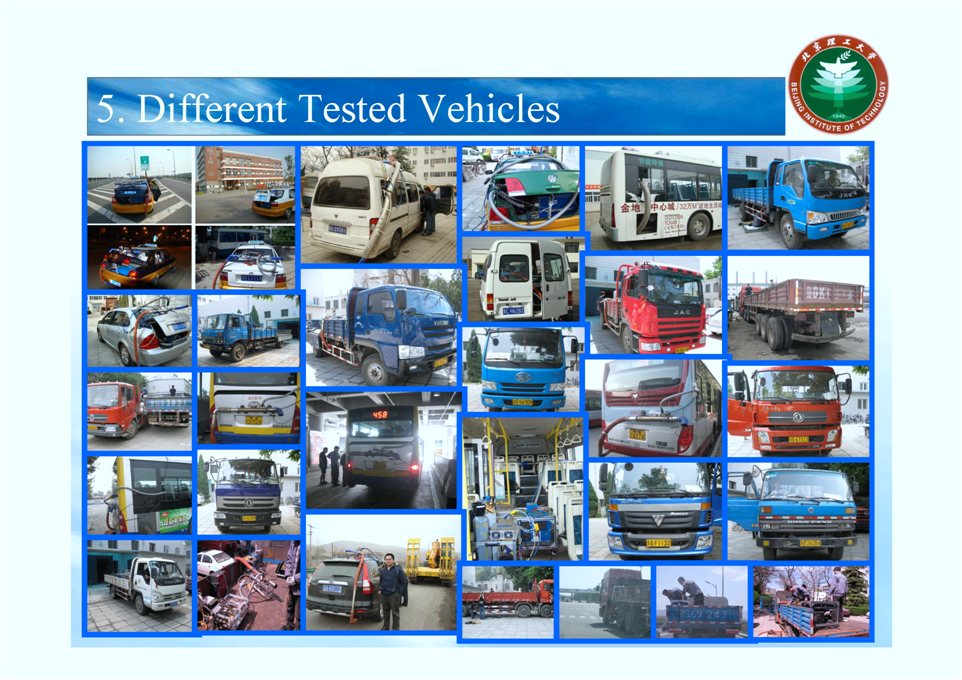 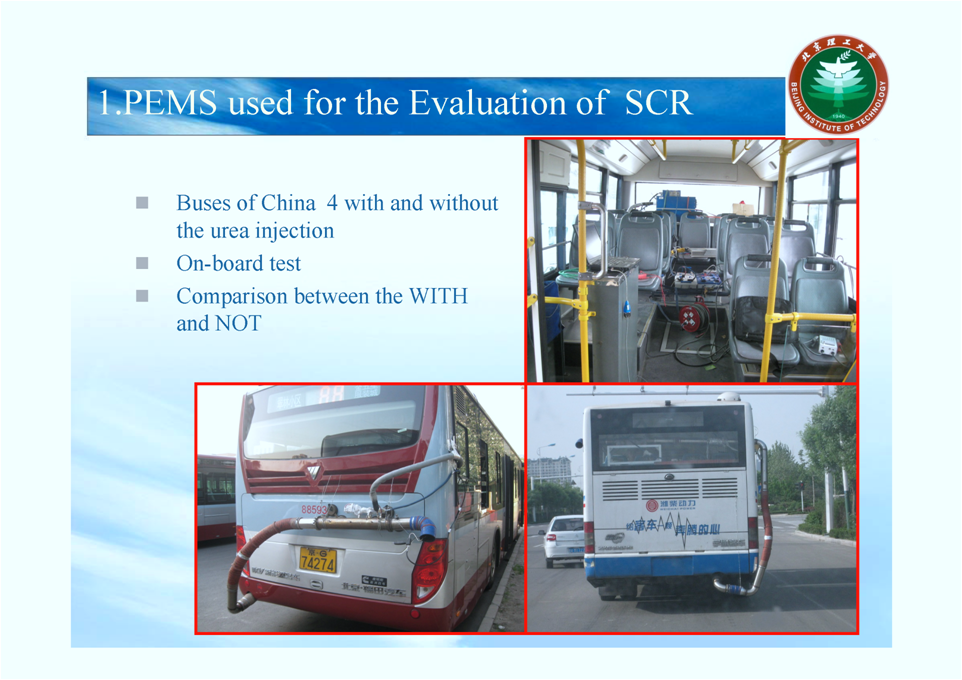 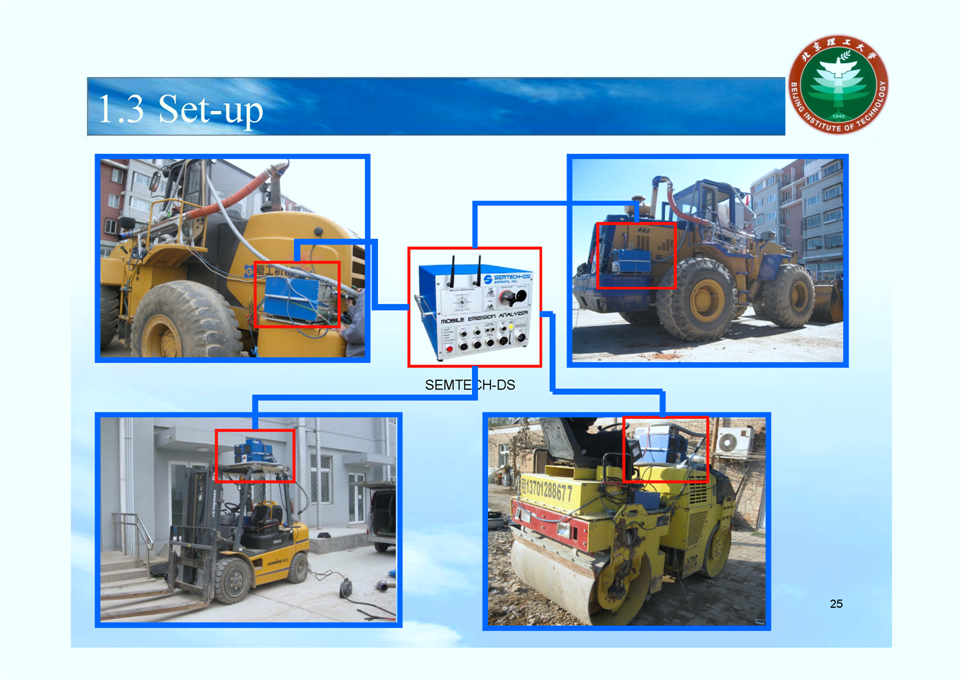 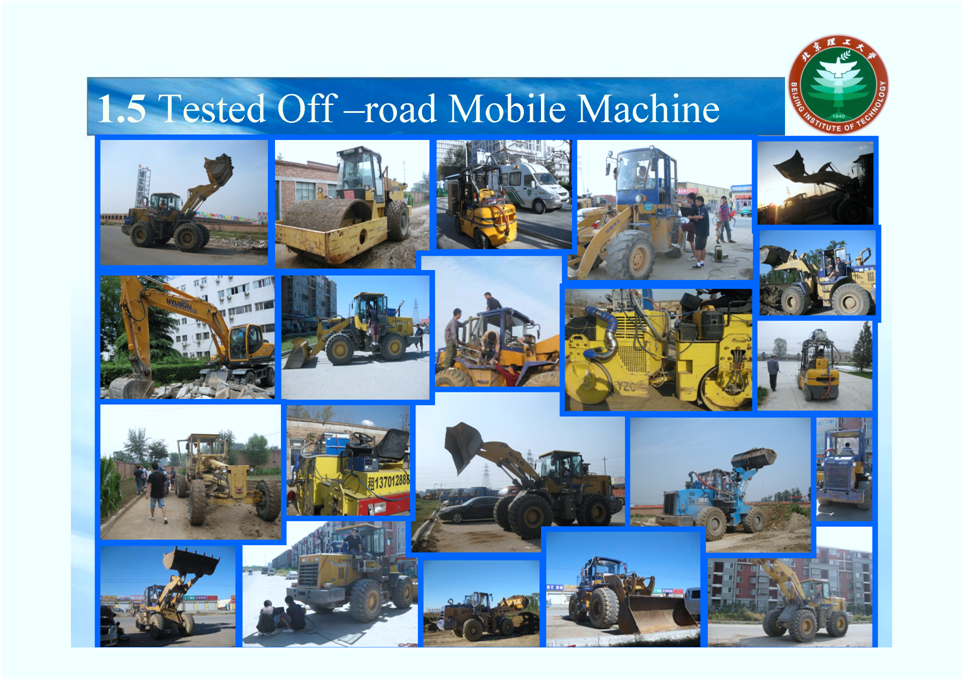 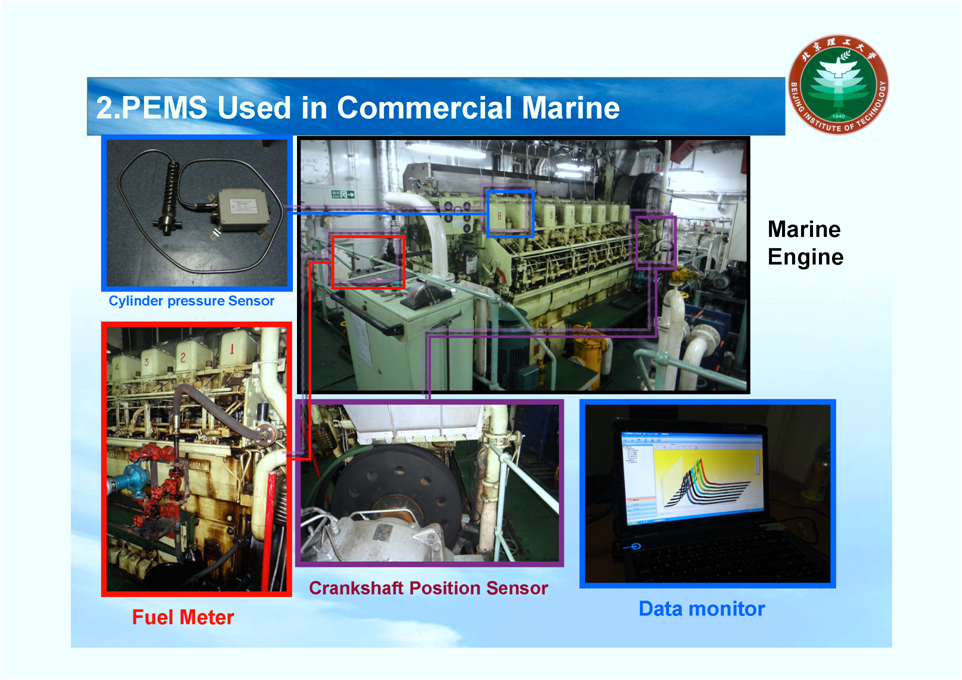 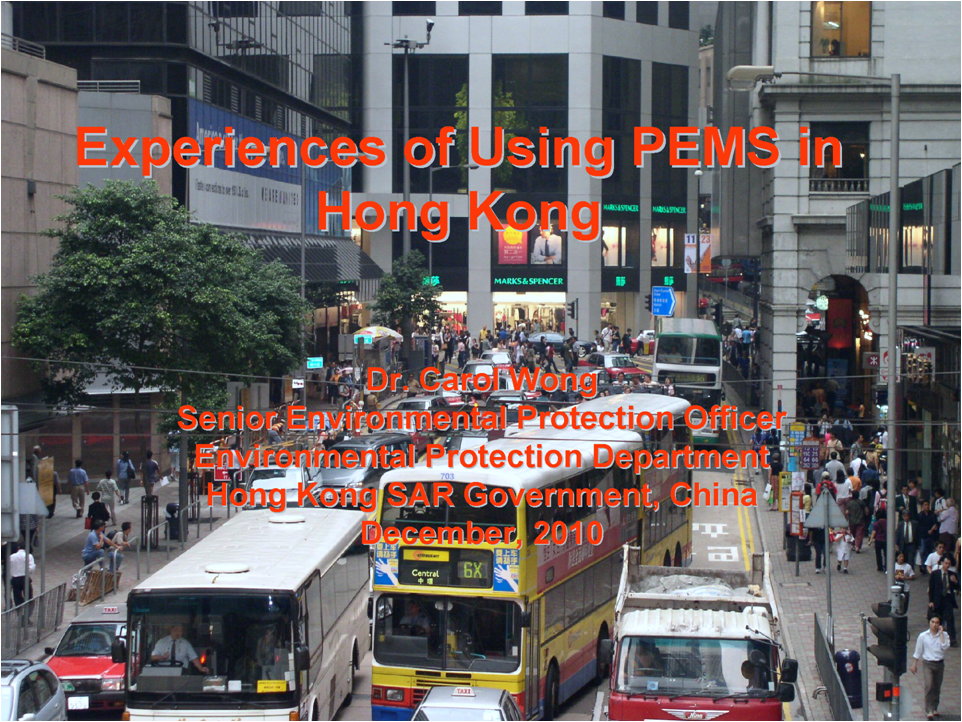 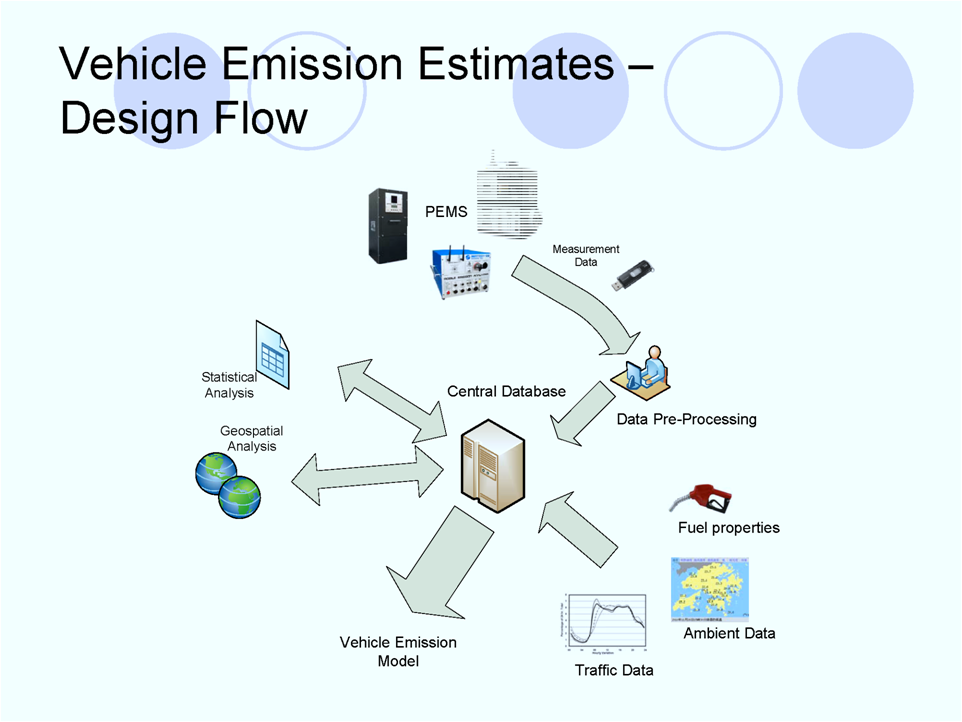 Hong Kong EPD
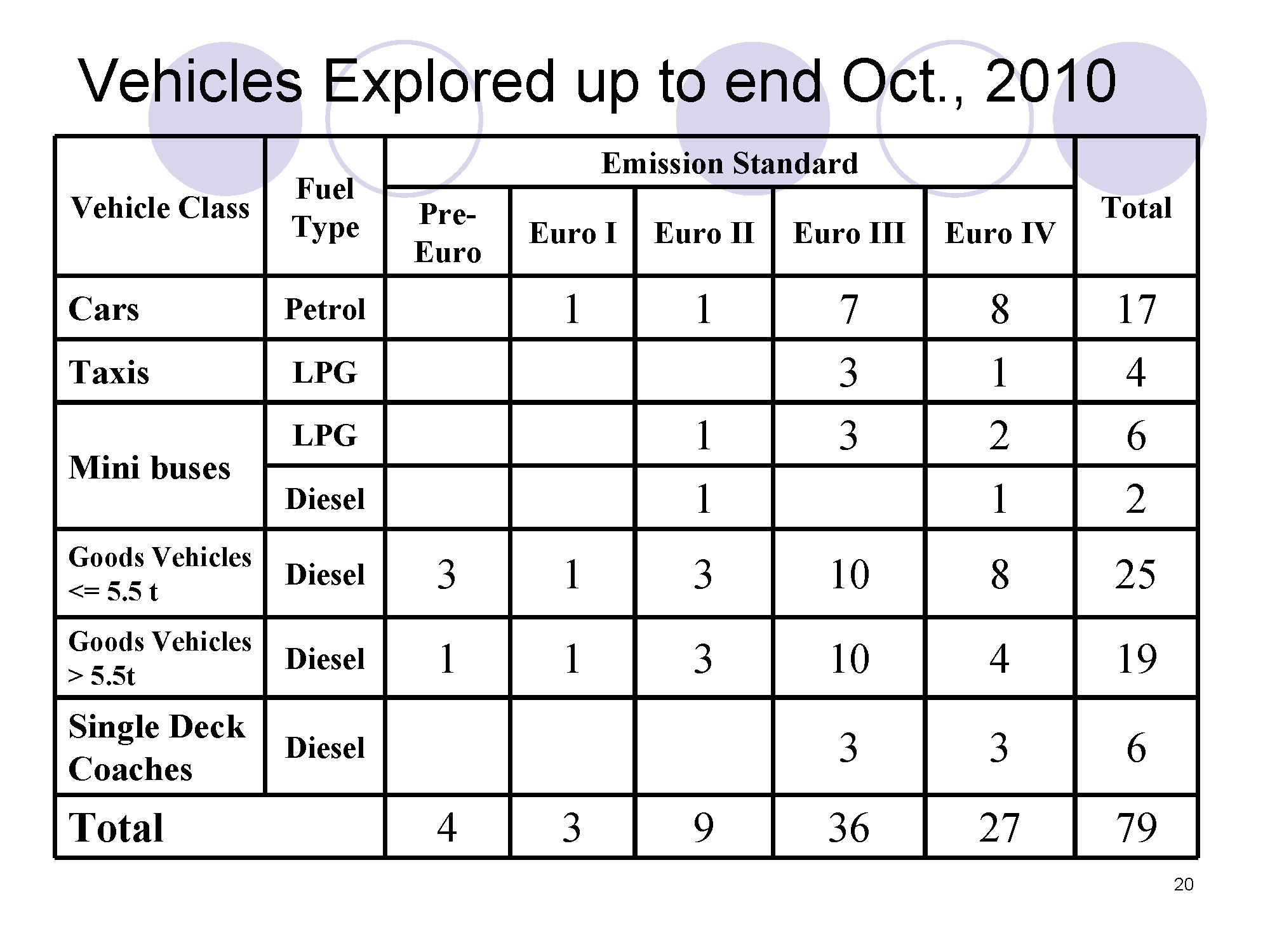 Hong Kong EPD
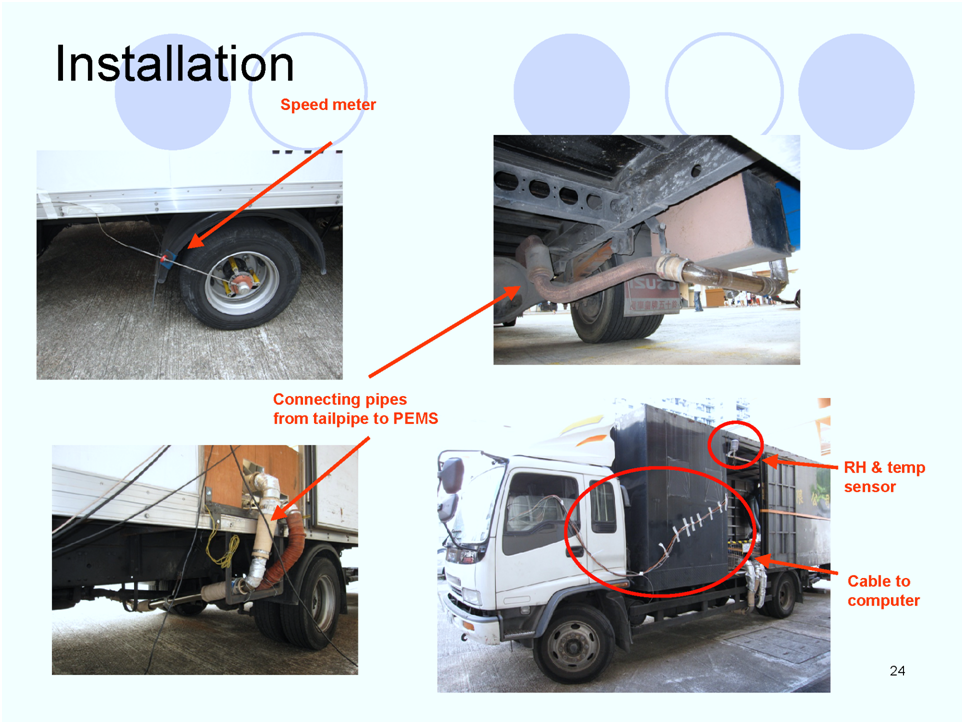 Hong Kong EPD
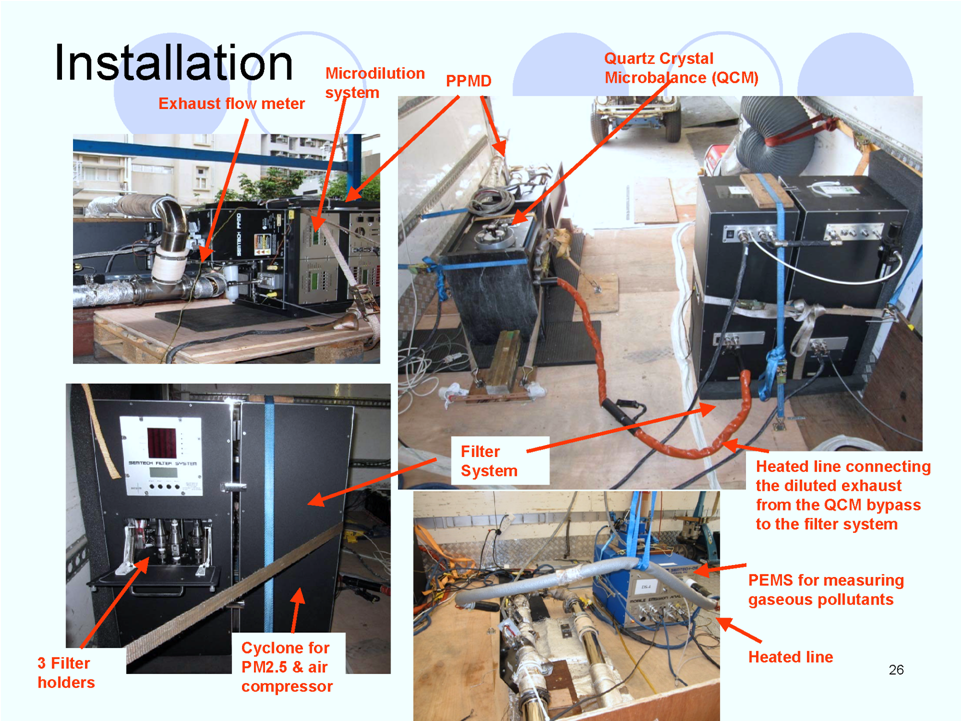 Hong Kong EPD
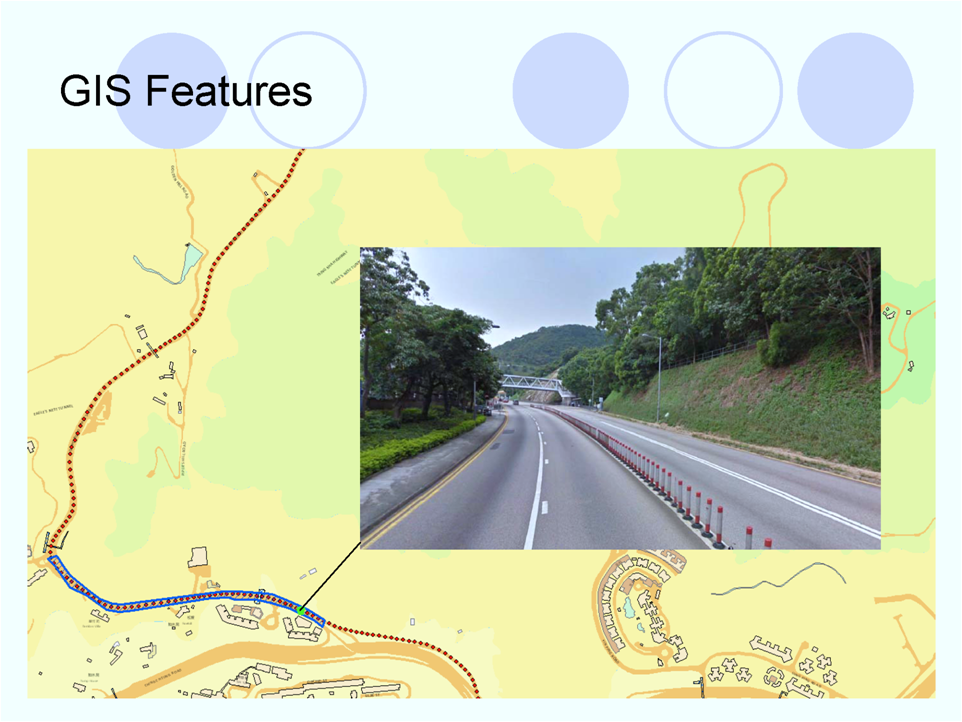 Hong Kong EPD
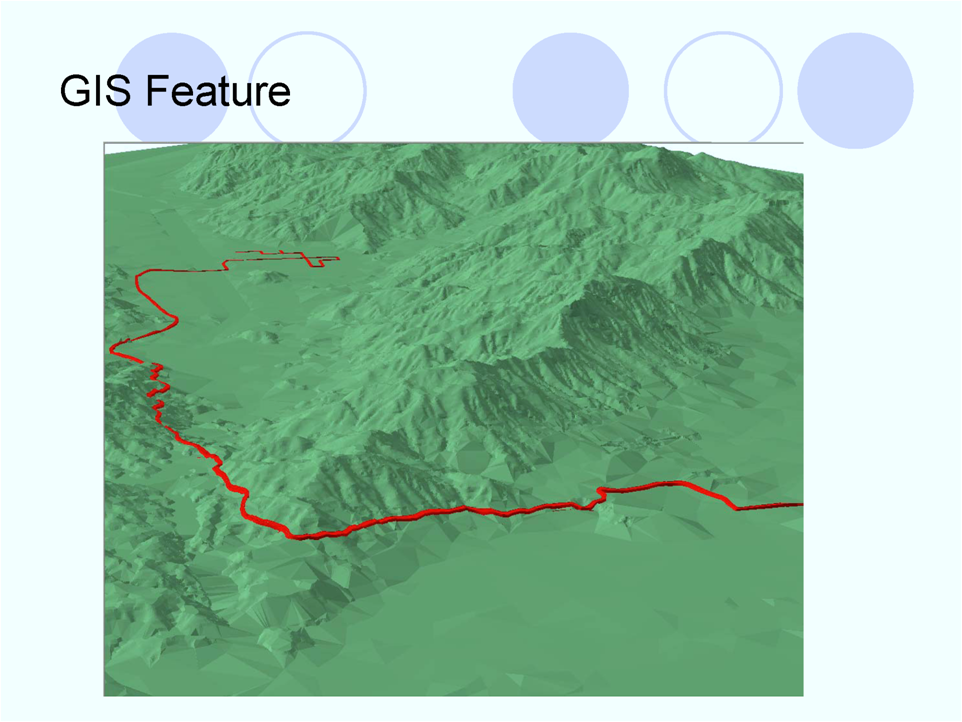 Hong Kong EPD
Summary
PEMS work is going on at a feverish pace in China
This technology is being used to understand and control mobile source emissions 
With a fast growing fleet, control actions need to be taken soon
Many researchers are conducting measurements, developing models and looking for strategies to reduce emissions